Reception
Chinese New Year 
February 2024
2024 The Year of The Dragon
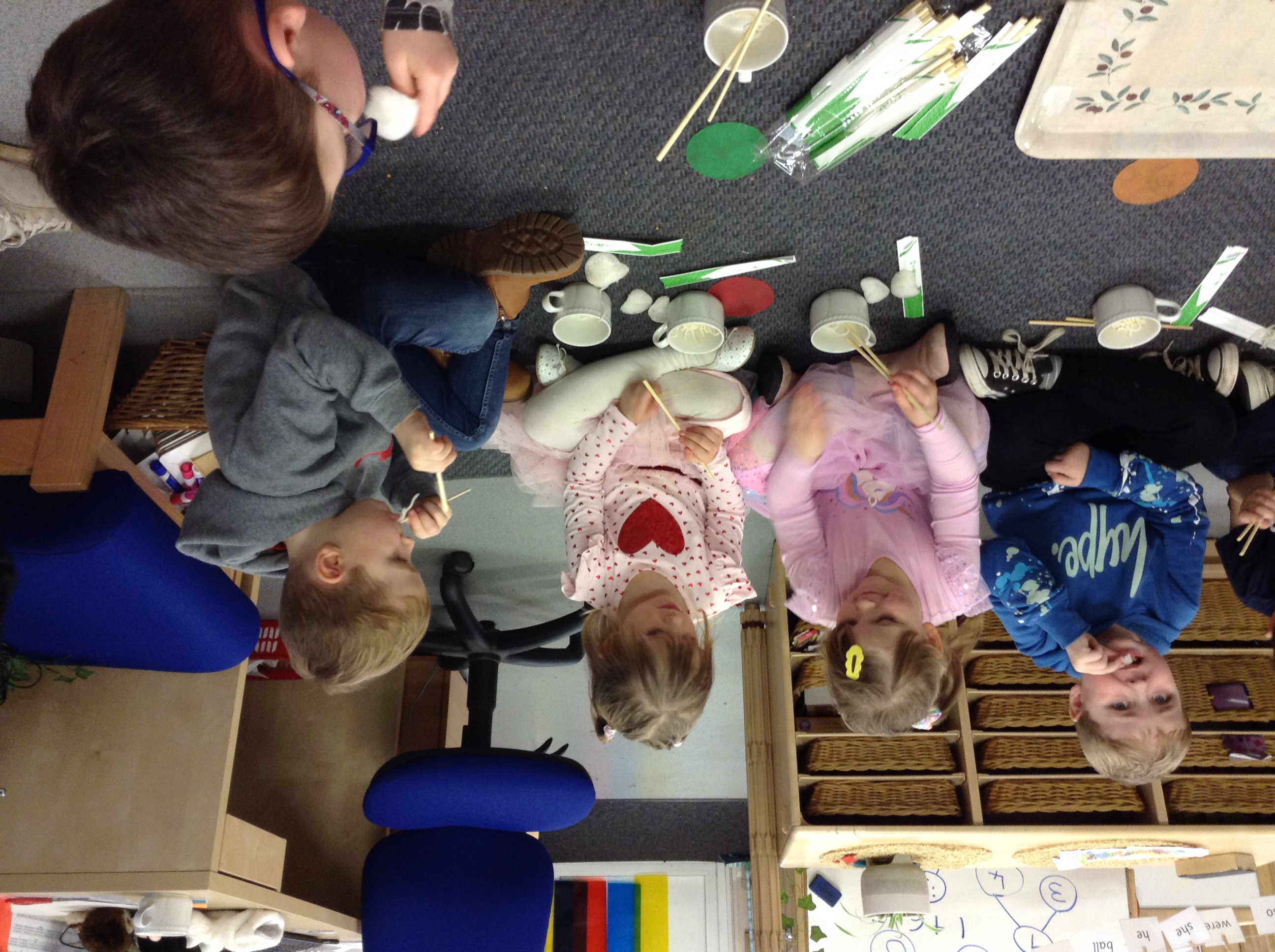 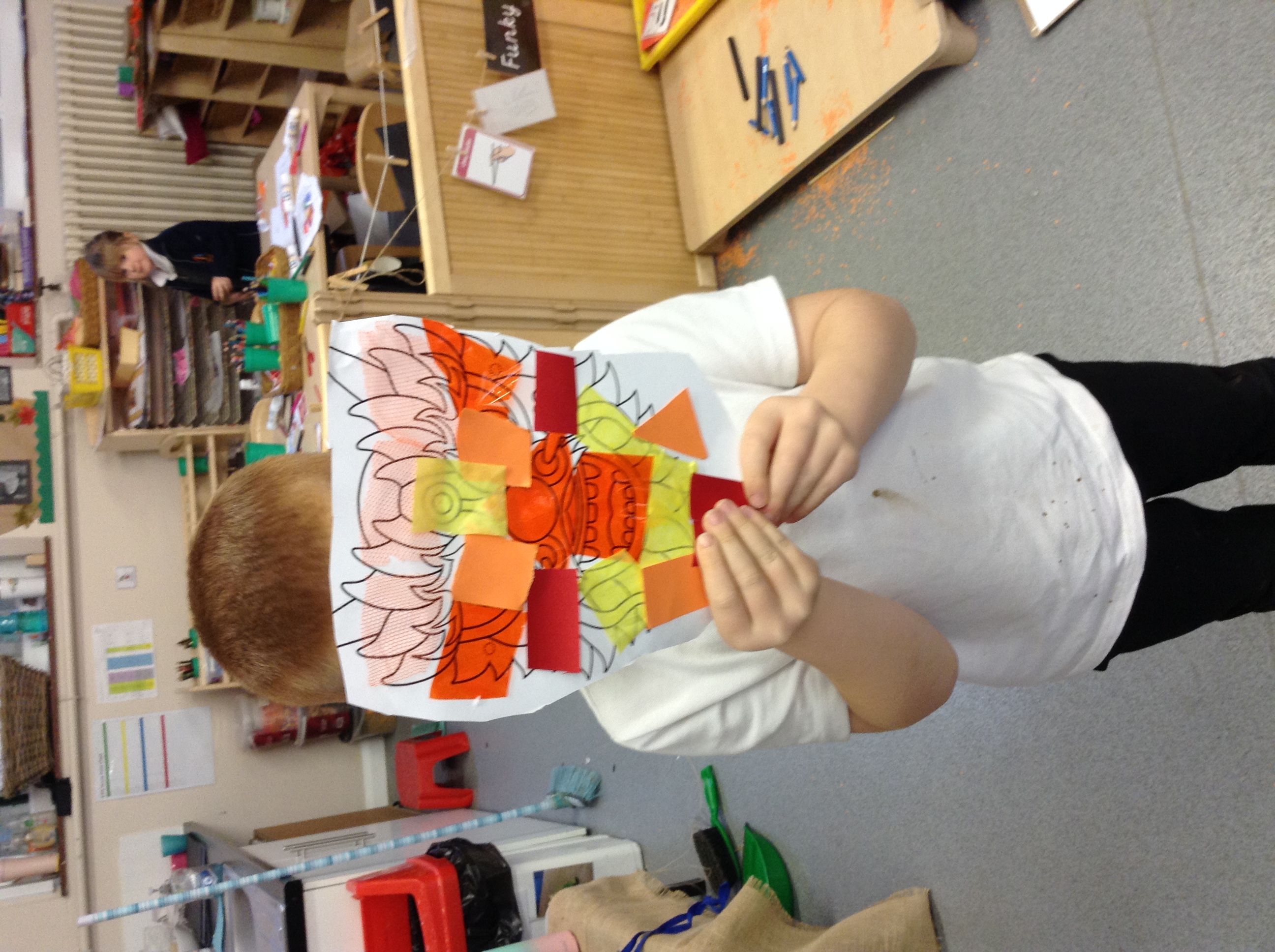 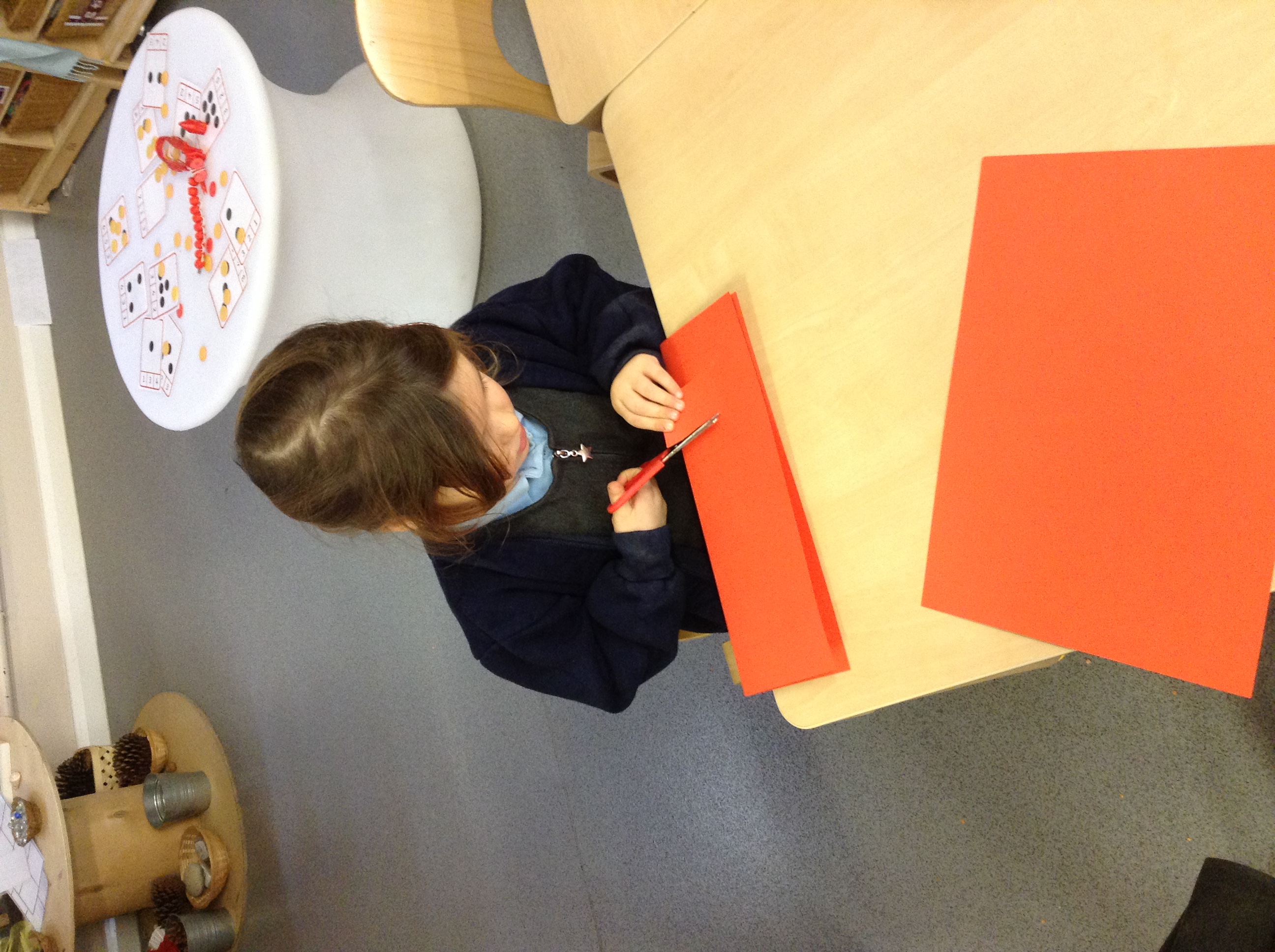 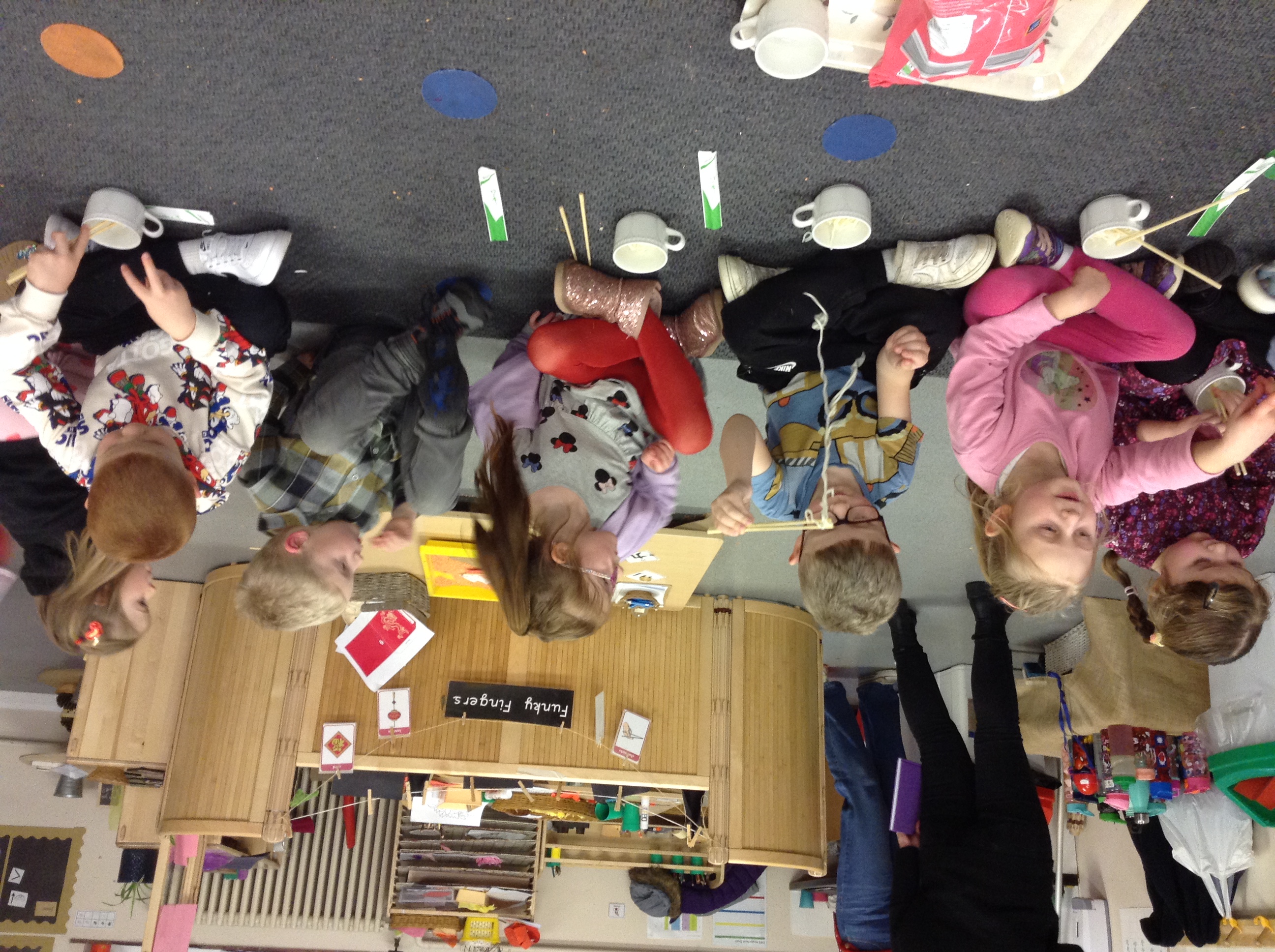 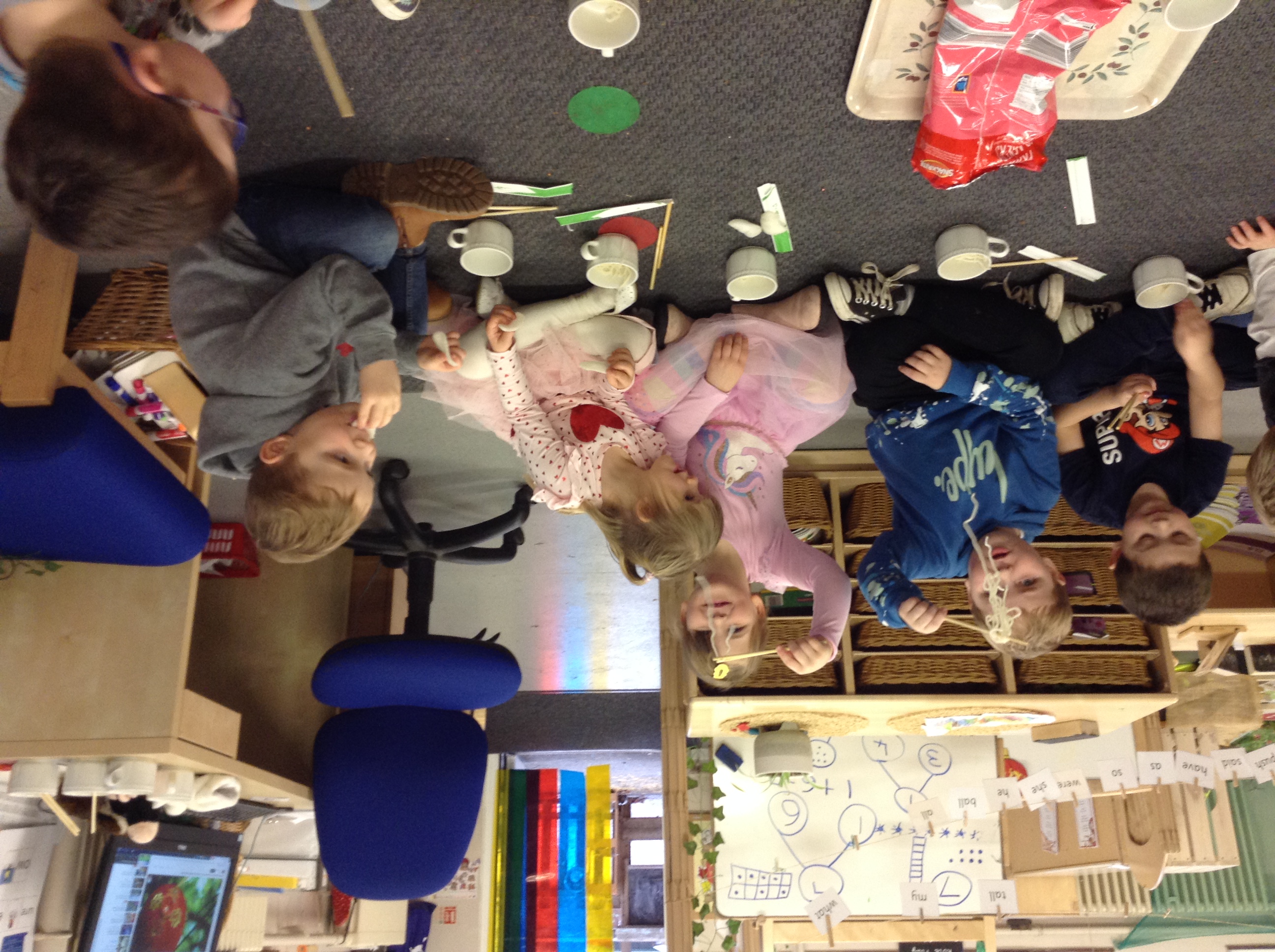 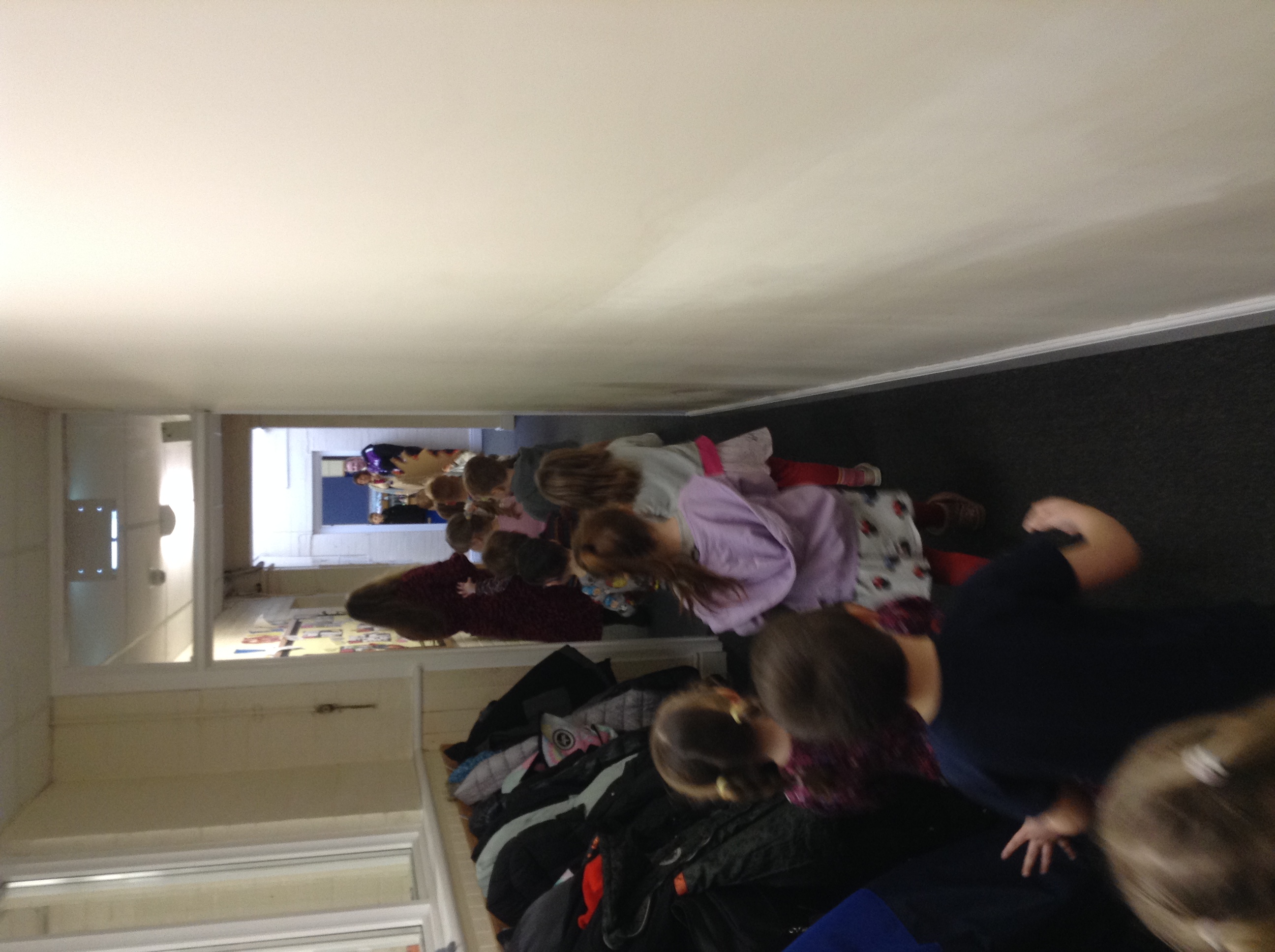 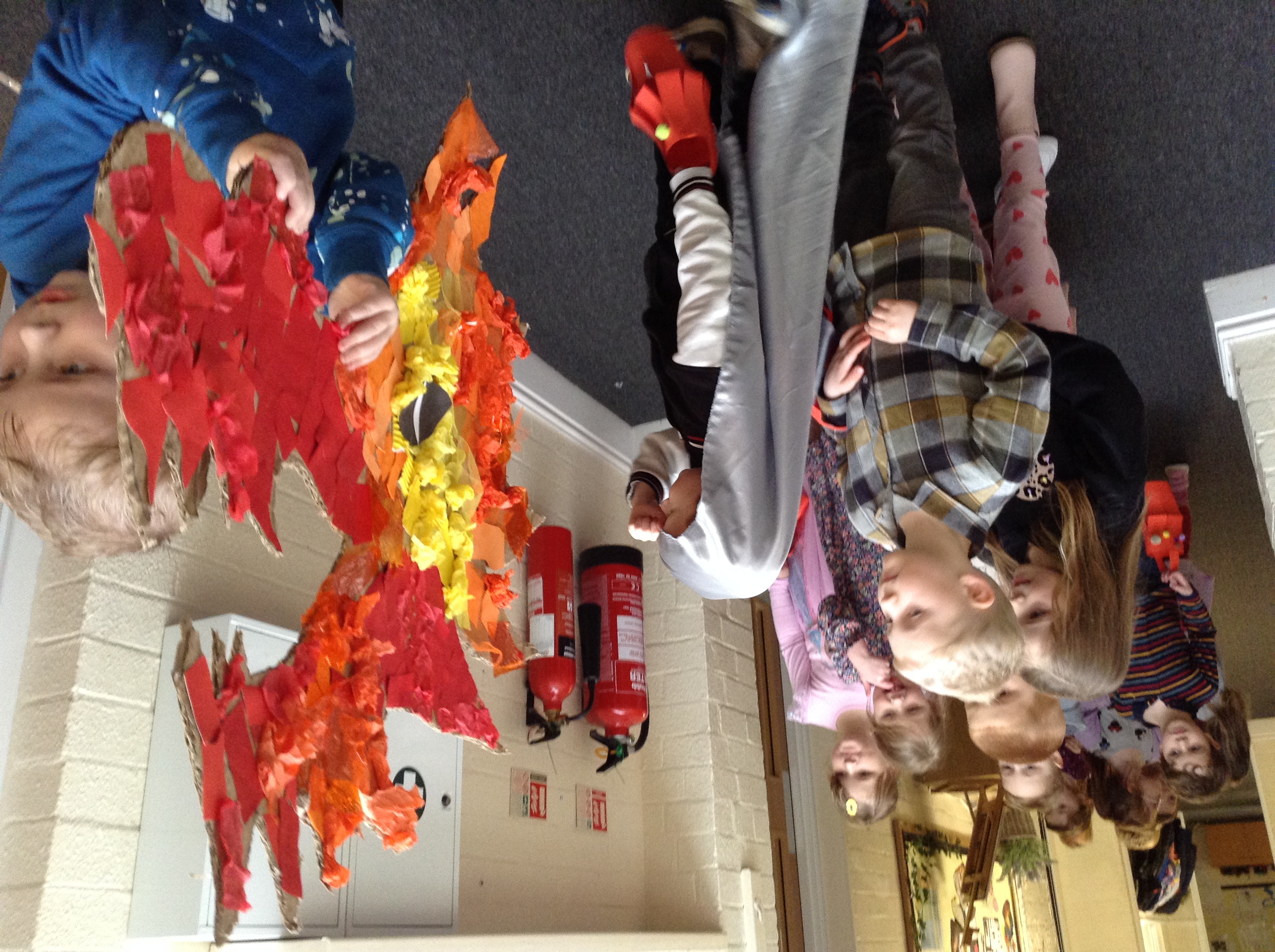 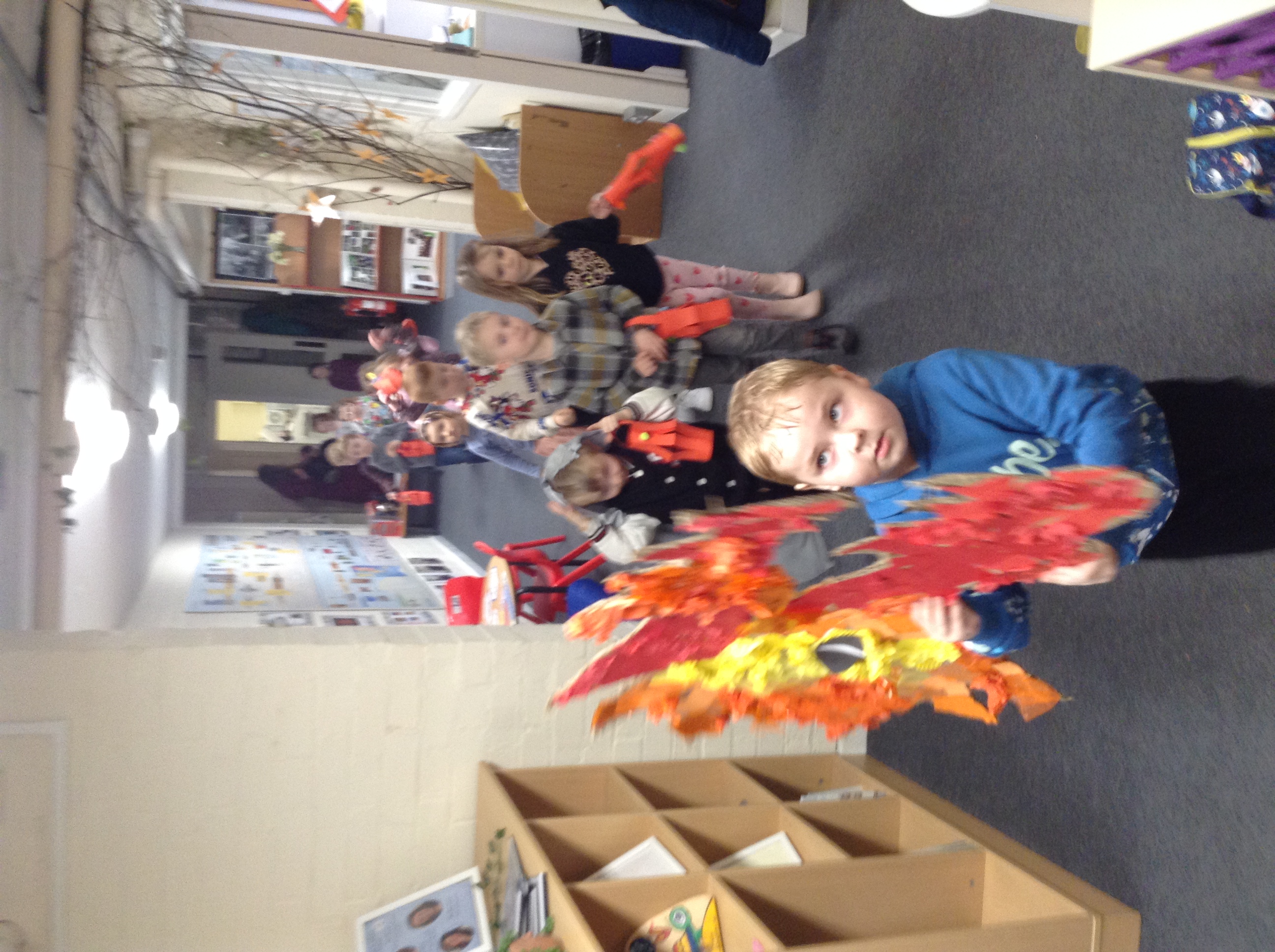 We learned about the different traditions followed to celebrate Chinese New Year.

We made Chinese lanterns, created a dragon, tried Chinese food and even did a traditional dragon dance through school with the dragon we had made!
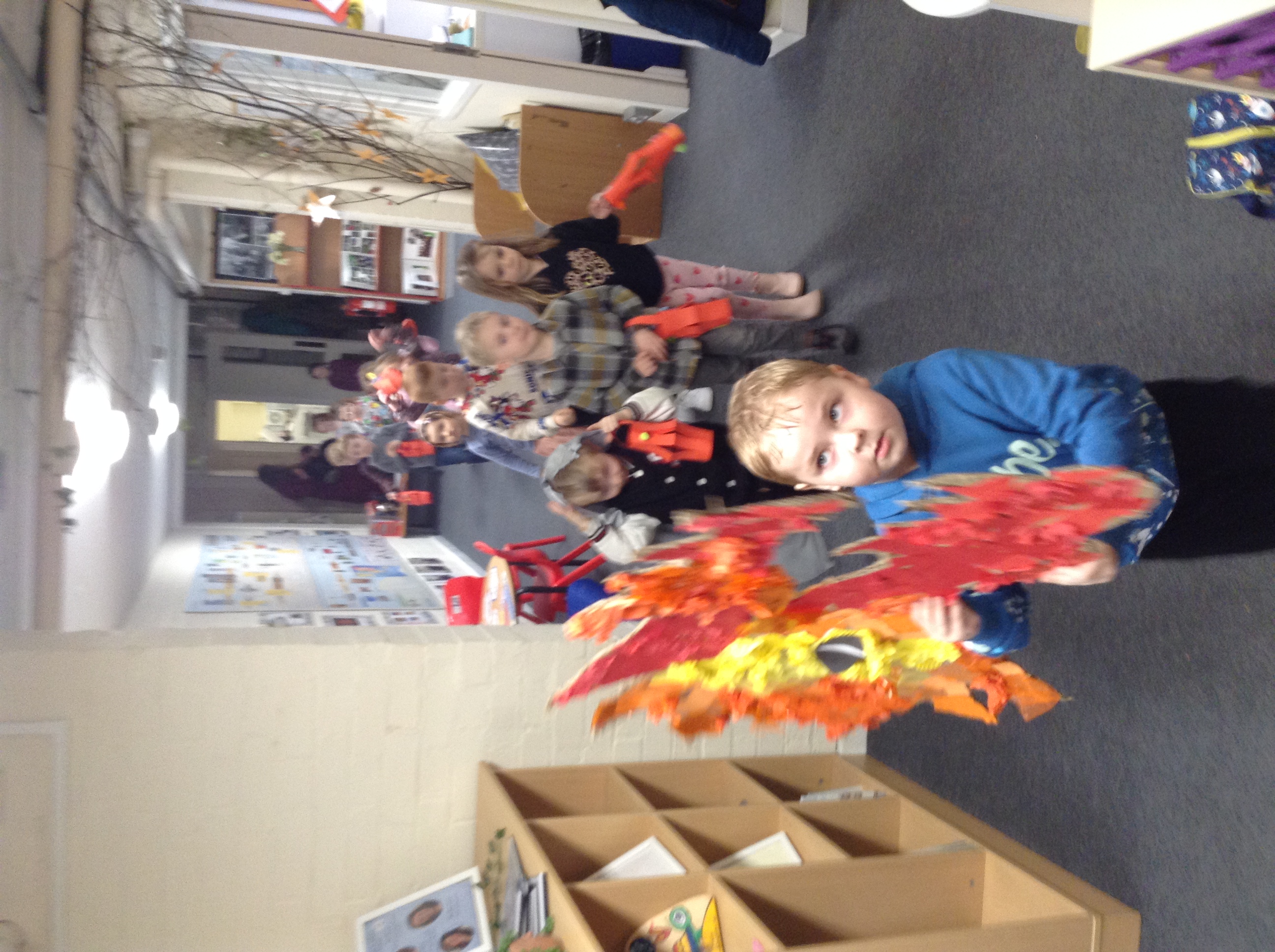